Кризис внутренней политики самодержавия в 70-80 гг.
История России, 8 класс
Цель урока: выяснить причины и последствия кризиса внутренней политики самодержавия в 70-80 гг.
Задачи:составить представление о причинах и проявлениях кризиса, закрепить знания о структуре общественно-политического движения; сформировать представление об эволюции идеологии и тактики народников; уяснить суть и формы революционного террора; его результатов;развивать навыки выявления причинно-следственных связей, умение выделять главное, определять и объяснять понятия, ставить и решать проблемы;дать нравственную оценку тактике революционного террора.
План:
Отказ правительства от либерального курса. 
«Диктатура сердца» М. Т. Лорис-Меликова. 
Убийство Александра II. 
Правительство и общество при Александре II.
«Диктатура сердца» М. Т. Лорис-Меликова.
М Т. Лорис-Меликов — глава Верховной распорядительной комиссии с неограниченными полномочиями. 
Учреждение Департамента полиции при МВД. 
Либеральные кадровые перестановки.
Смягчение цензуры, прекращение давления на земства, привлечение их к разработке новых реформ.
Проект «Конституции».
«Студент»
Художник Н.А.Ярошенко
1 марта 1881 года — убийство Александра II.
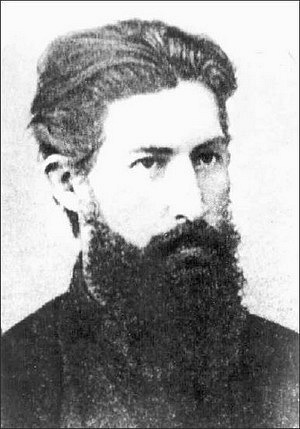 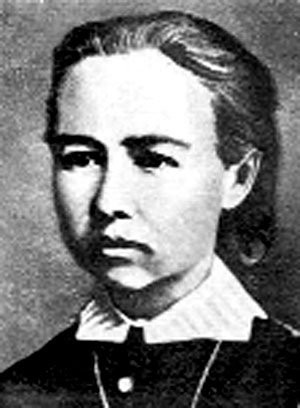 Андрей Желябов
Софья Перовская
Николай Кибальчич
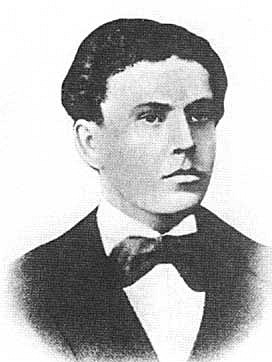 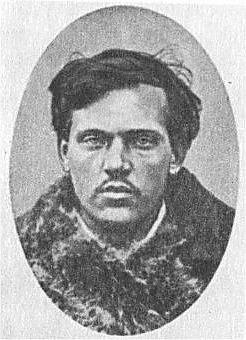 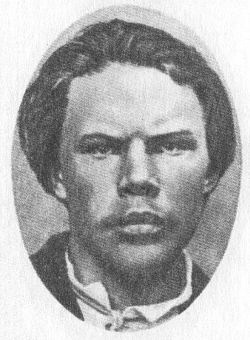 Игнатий 
Гриневицкий
Николай Рысаков
Тимофей Михайлов
Симбирская улица, д.59 (ныне ул.Комсомола, 49)
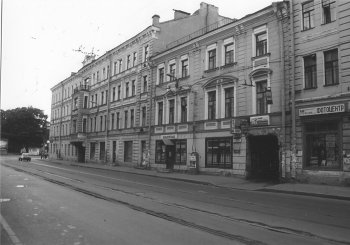 Здесь располагалась последняя квартира Игнатия Гриневицкого. Тут же проходили предварительные собрания будущих исполнителей цареубийства 
1 марта.
Александр II
М.Т.Лорис-Меликов
Александр II
Е.М. Юрьевская-Долгорукая
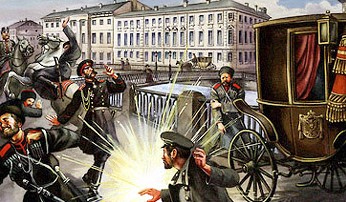 Александр III
М.Т. Лорис-Меликов
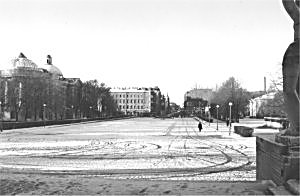 Семеновский плац. Место казни «первомартовцев».
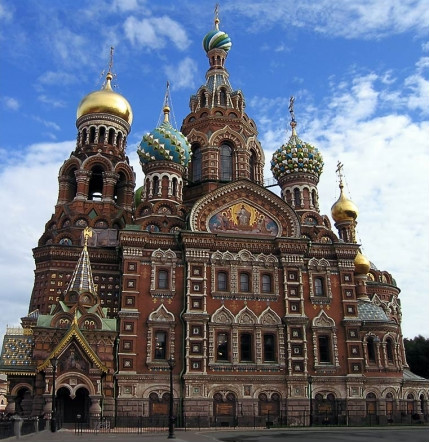 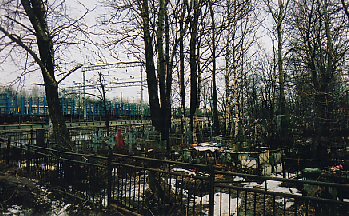 Ночью 3 апреля 1881 г. в отдаленной части Преображенского кладбища  были похоронены казненные народовольцы
Домашнее задание:
§ 35,вопросы на стр. 202.